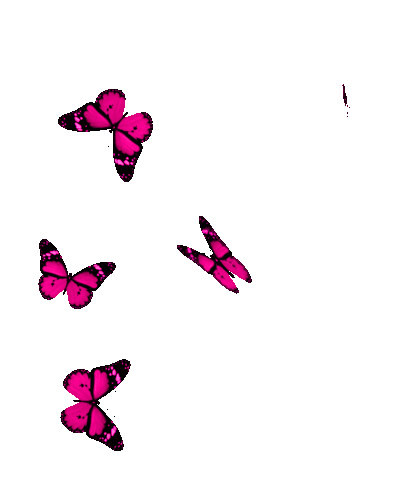 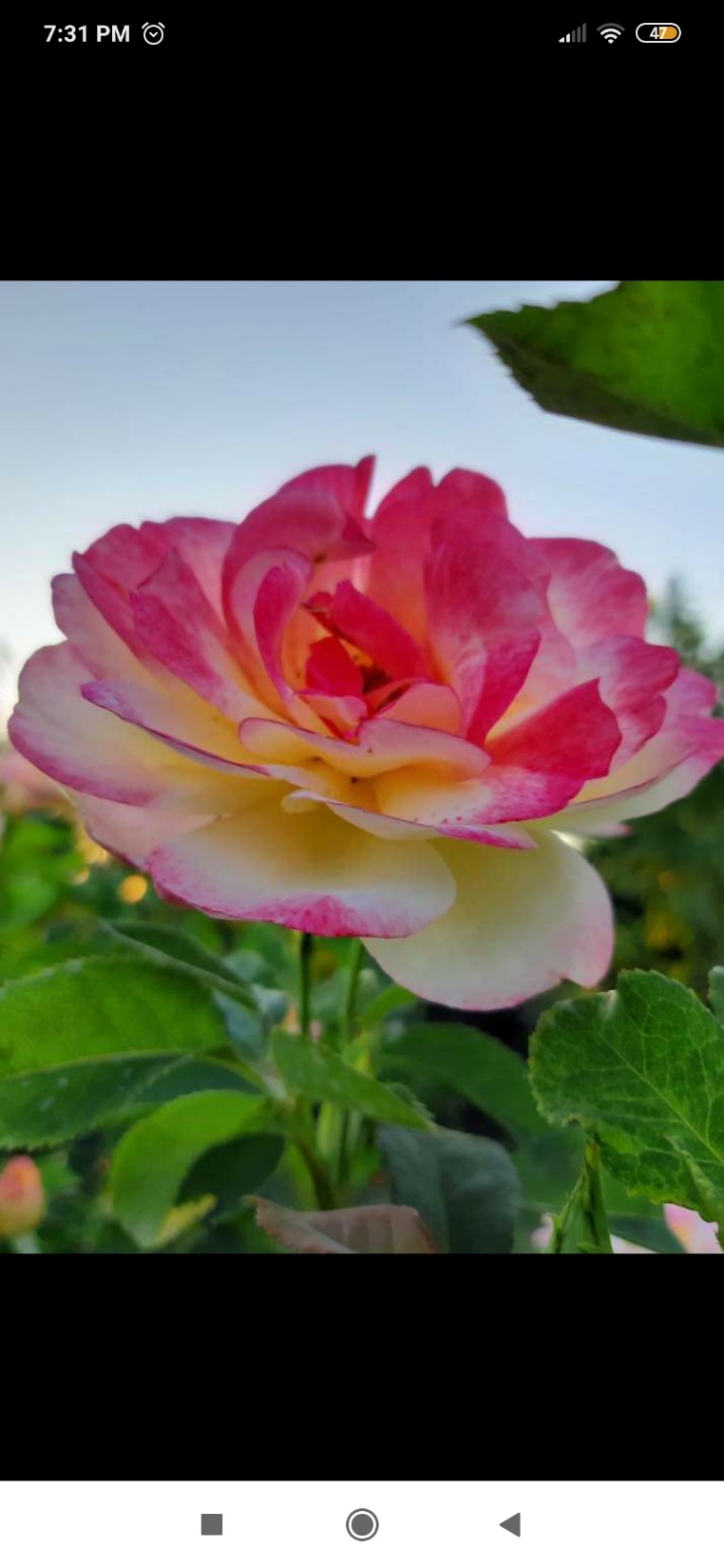 Welcome to my  class.
Teacher’s information
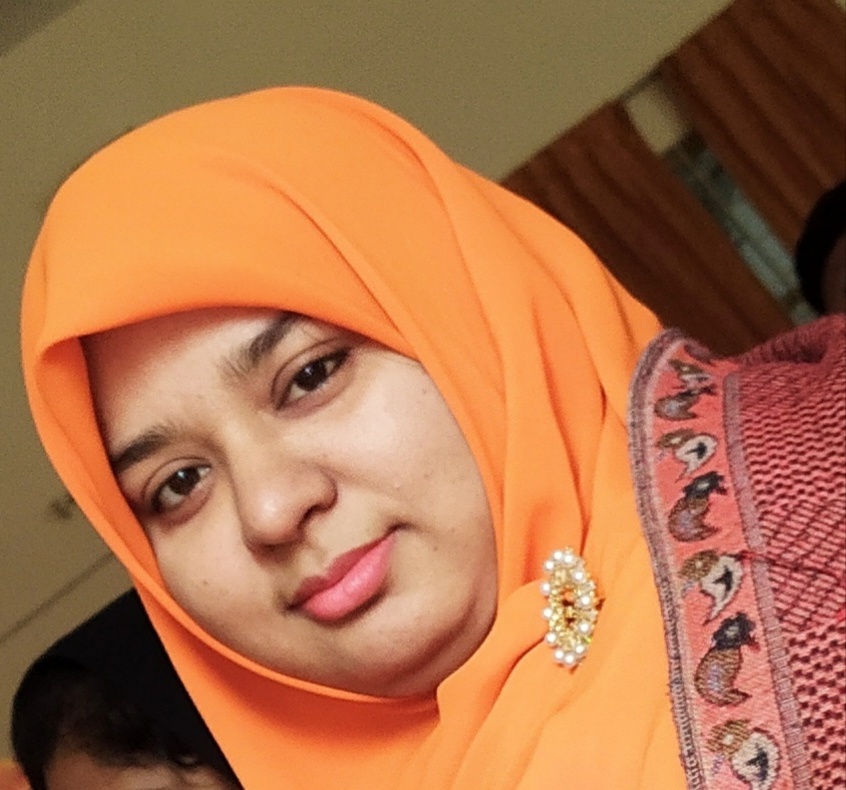 Syeda Nusrat Sarmin
Assistant Teacher
Ayjuddin Matobbar Kandi GPS
Faridpur Sadar
Faridpur
Lesson’s information
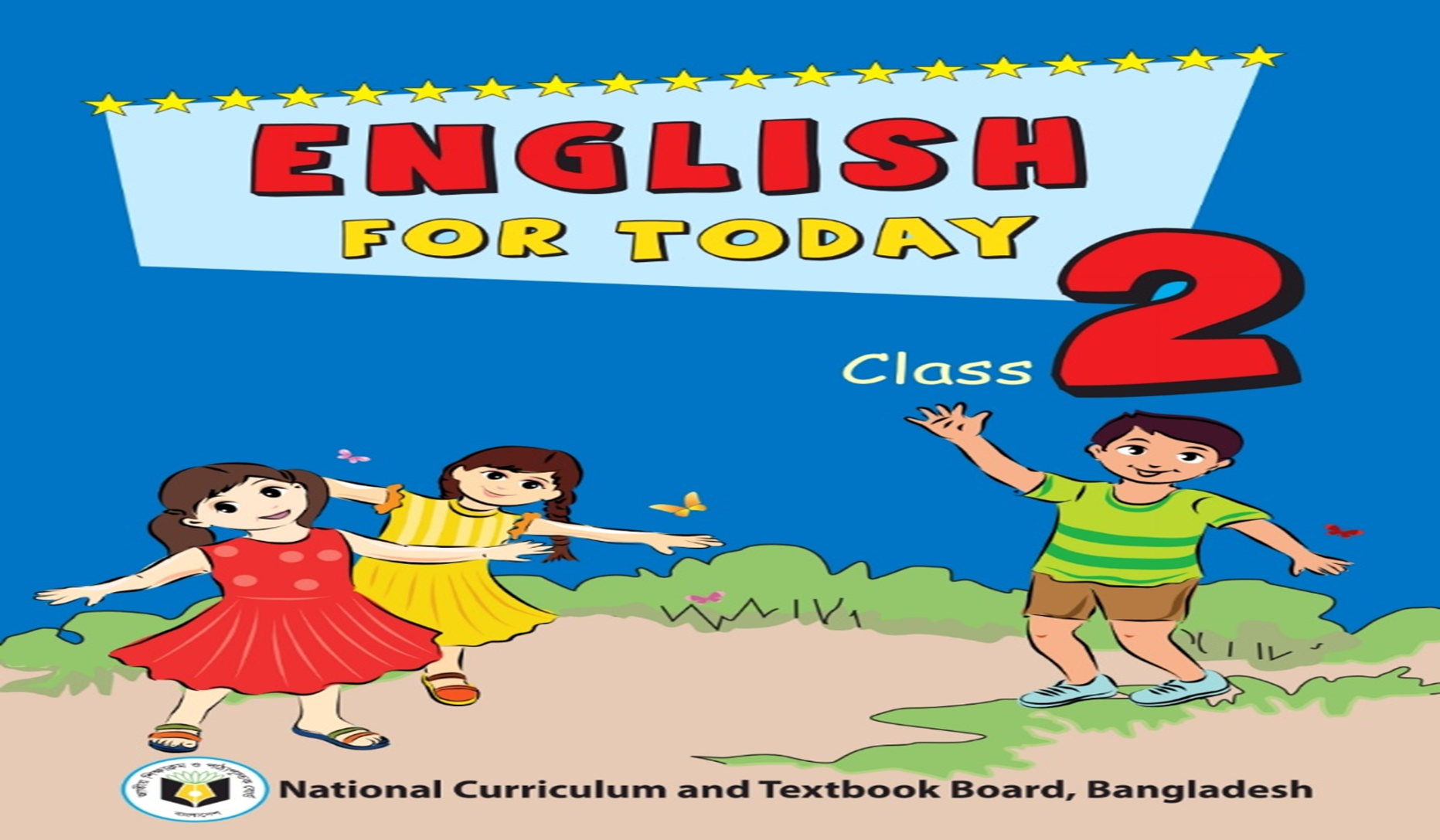 Class: Two
Subject: English
Unit: 19
Lesson:1-3
Activity: C
Page: 38
LEARNING OUTCOMES
By the end of the lesson the students will be able to :
Listening: 1.1.1 become familiar with English sounds by listening to common English words.
Speaking: 1.1.1 repeat after the teacher simple words and phrases with proper sounds and stress.
                1.1.2 say simple words and phrases with proper sounds and stress.
Reading: 1.4.1 read words and phrases with the help of visual clues and simple sentences.
Teaching aids :
 Pictures of a square, a circle, a triangle  and a rectangle.
 word cards.
 Poster paper
 Slide
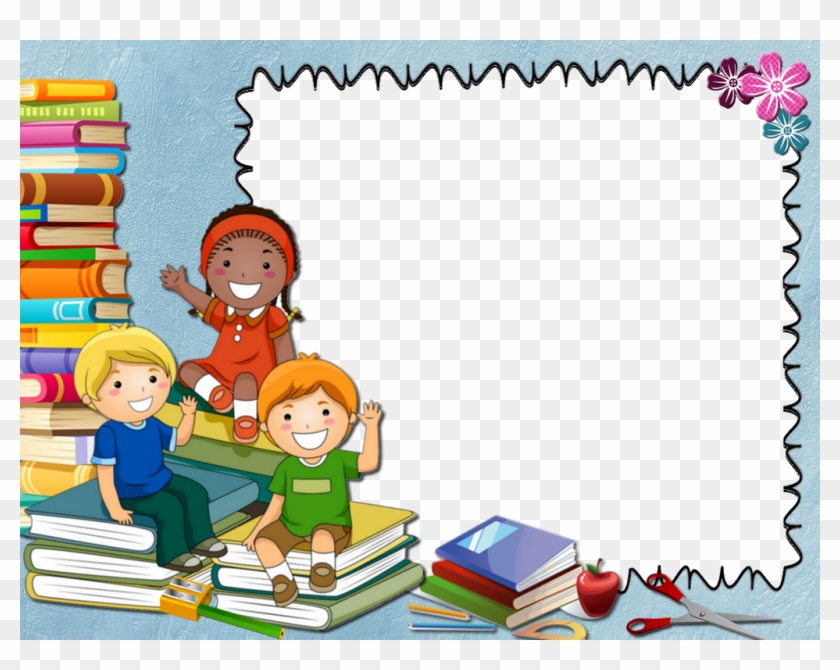 Look, listen and try to say.
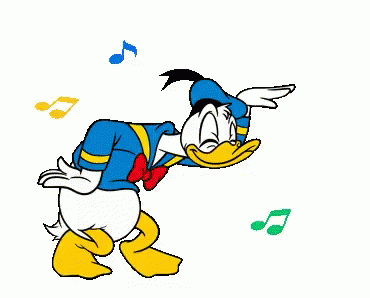 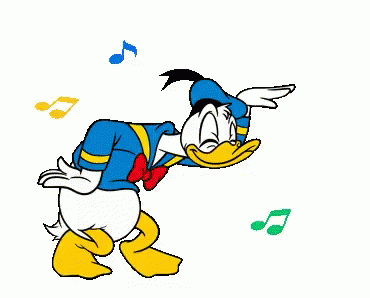 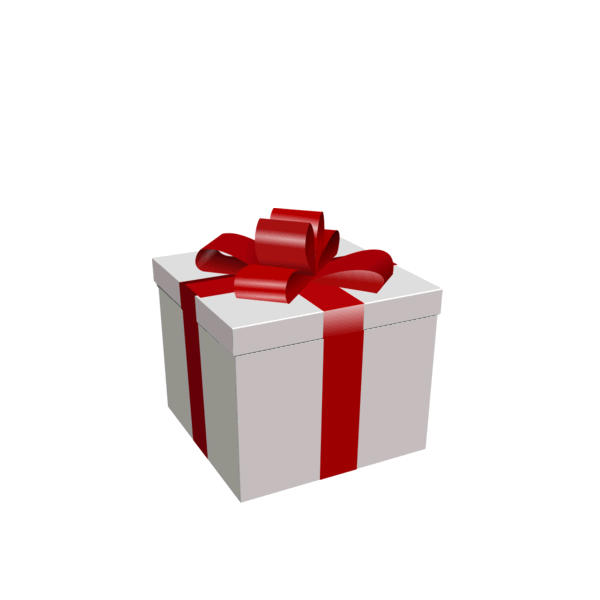 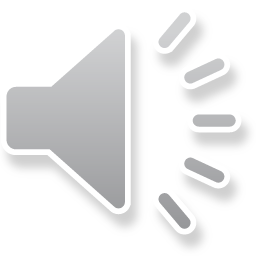 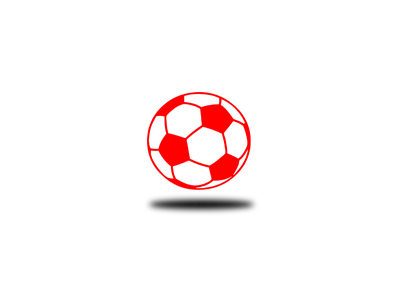 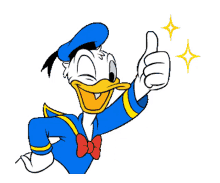 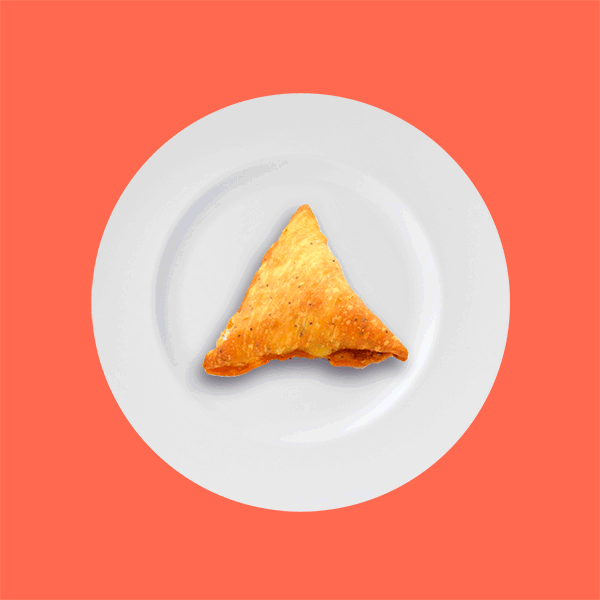 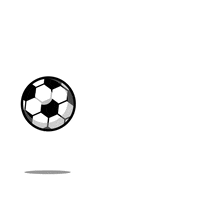 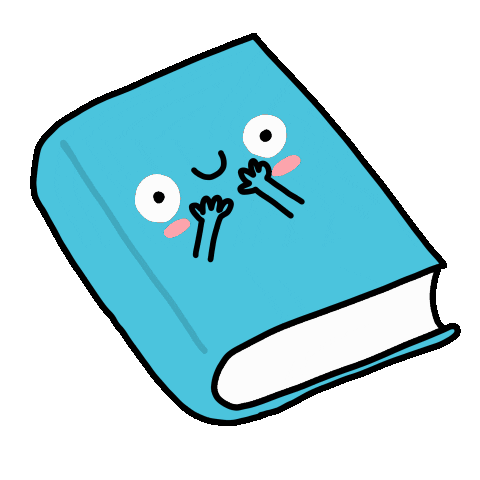 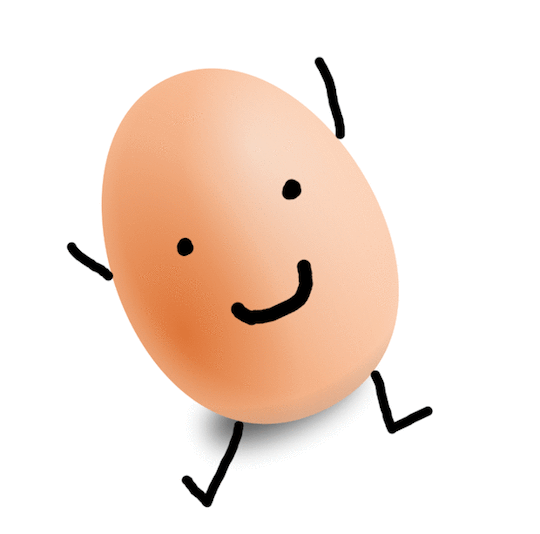 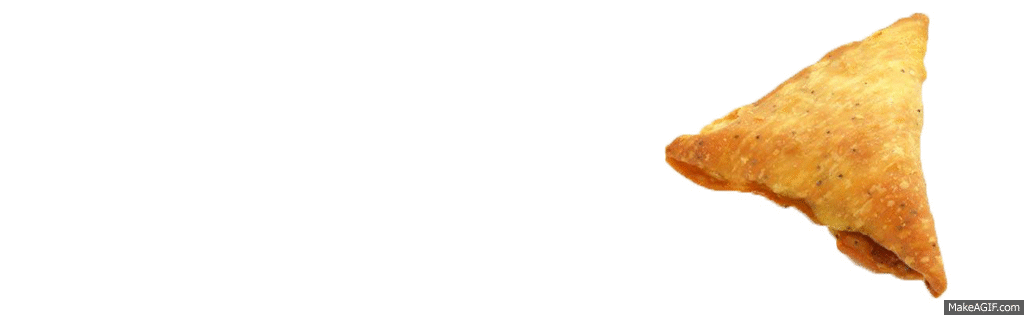 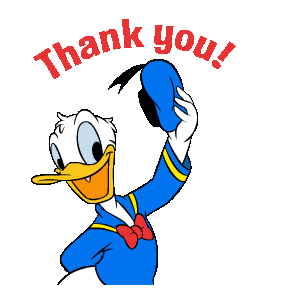 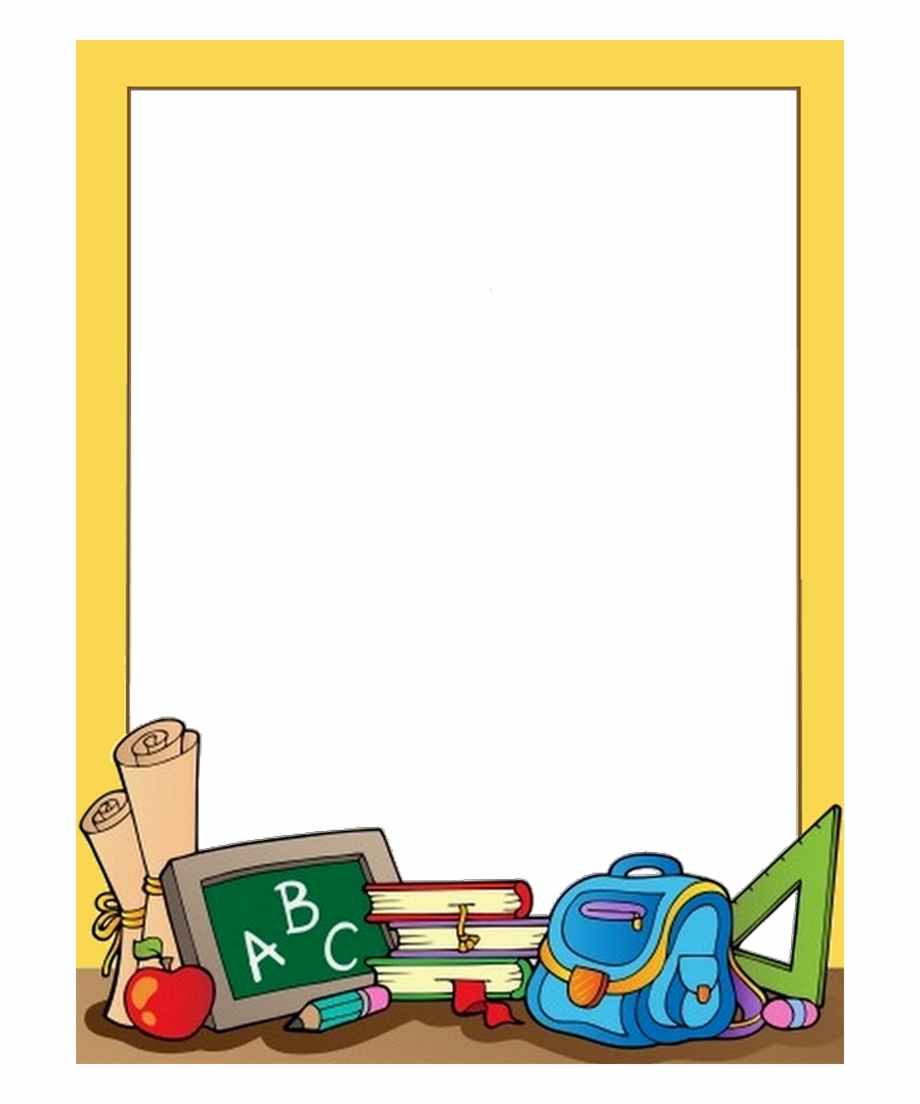 Our today’s lesson is
Shapes
Unit: 19, Lesson: 1-3,Activity B; Page: 38
Look at the picture. Say the name of the shape.
SGW
Square
Square
Square
বর্গ
Square
Look at the picture. Say the name of the shape.
SGW
Circle
Circle
বৃত্ত
Circle
Circle
Look at the picture. Say the name of the shape.
SGW
triangle
triangle
ত্রিভূজ
triangle
triangle
Look at the picture. Say the name of the shape.
SGW
rectangle
rectangle
rectangle
আয়ত
rectangle
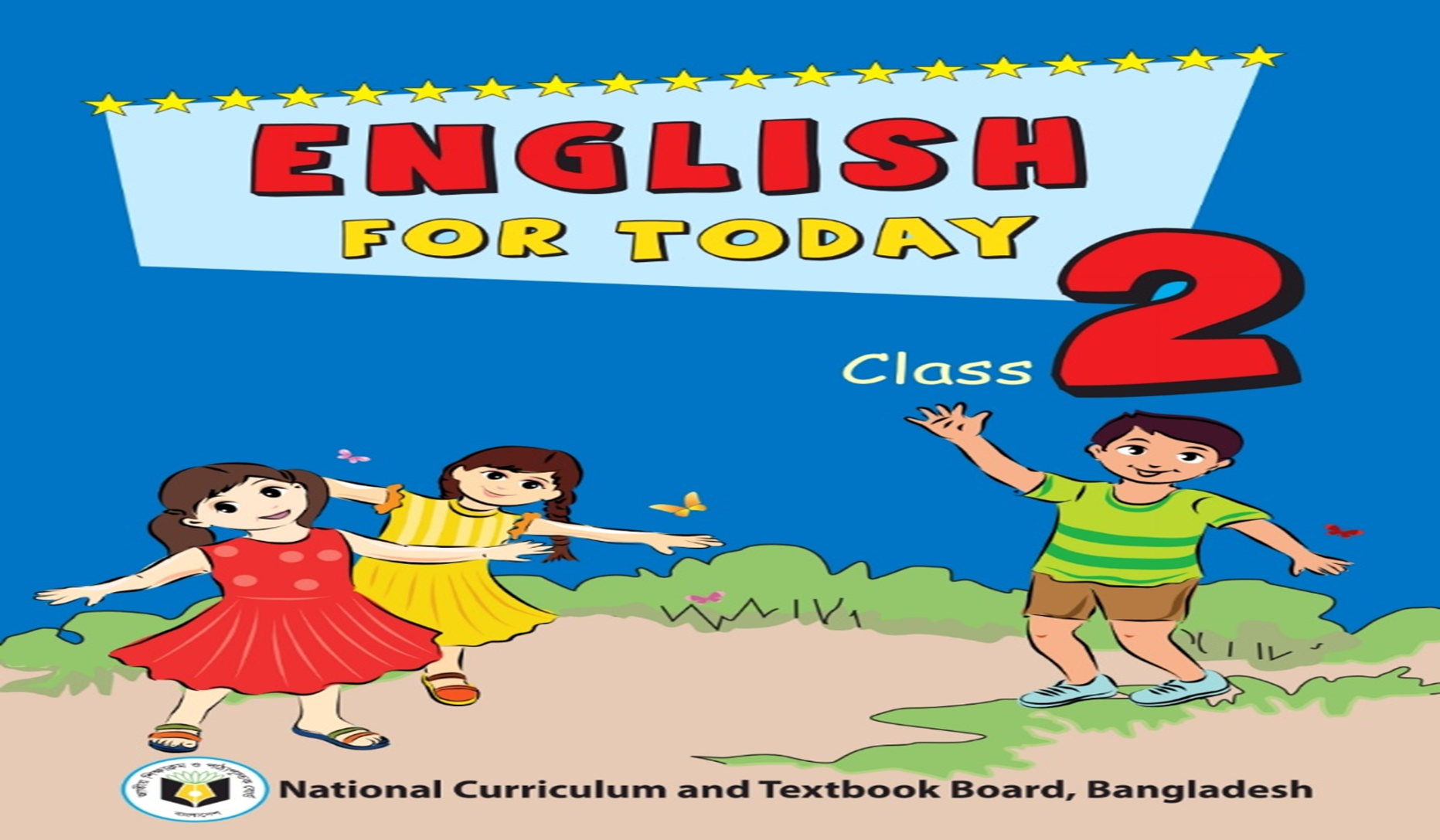 Open your EFT book at page-28.
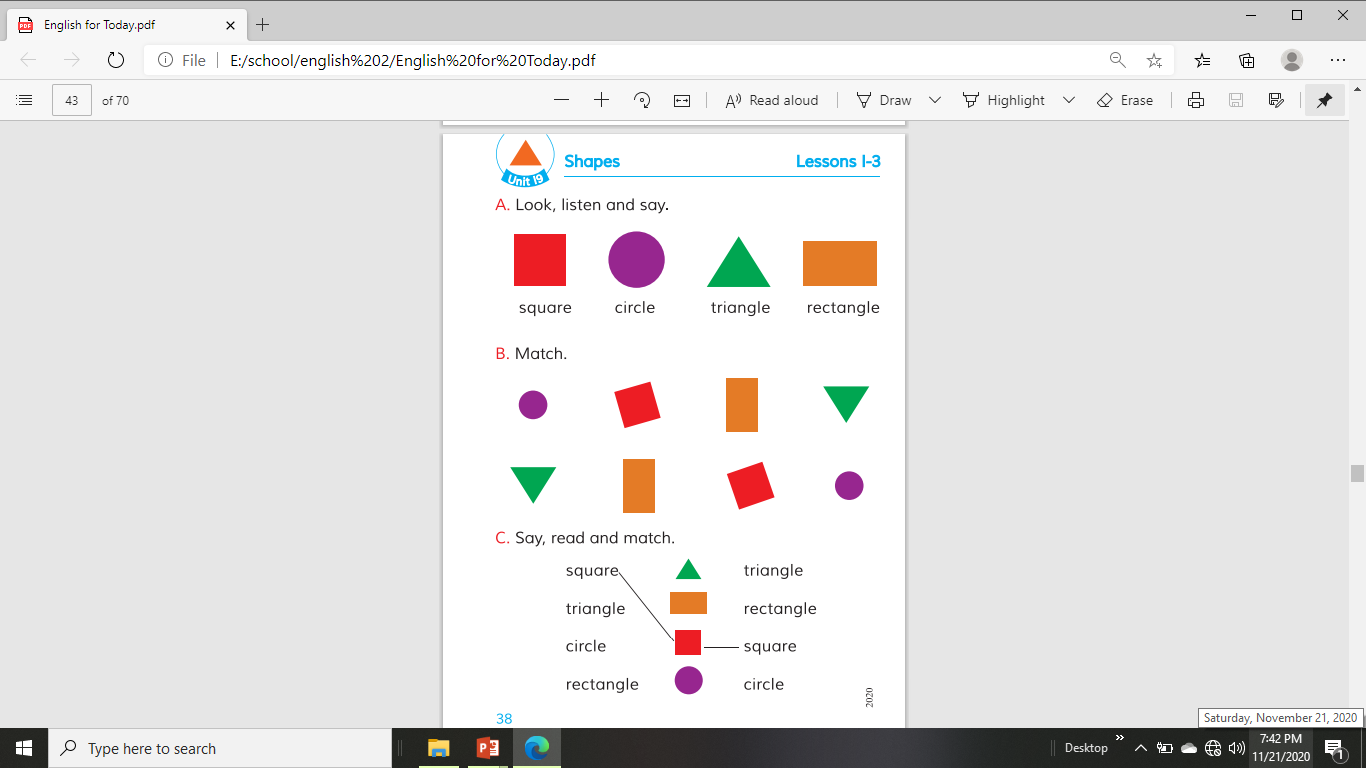 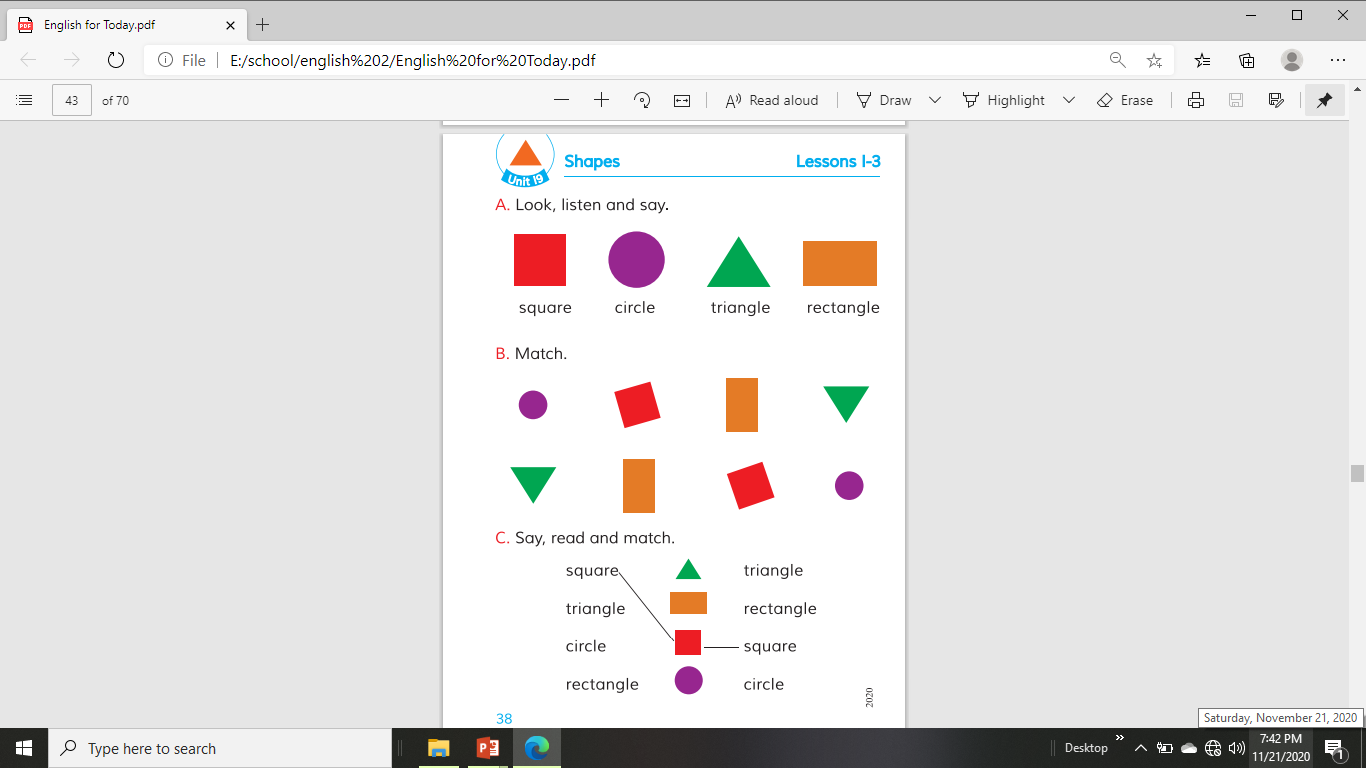 IW
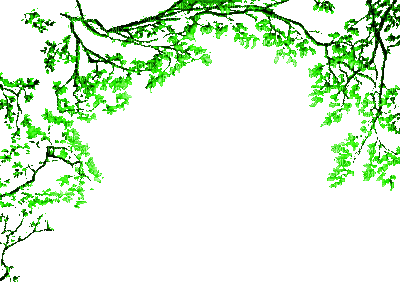 evaluation
Fill in the gaps.
c
cir__le
rec__angle
squ__re
tri__ngle
t
a
a
Home Work
Write the word 5 times on your notebook and 
 draw a hut and colour it.
rectangle - আয়ত
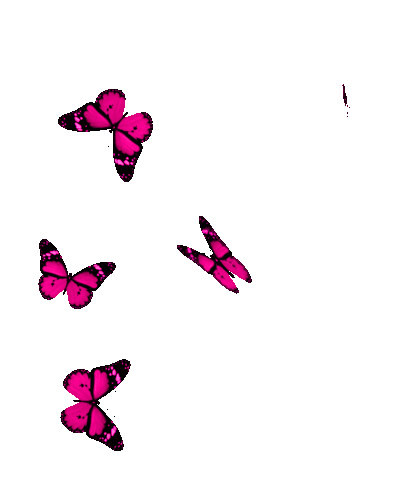 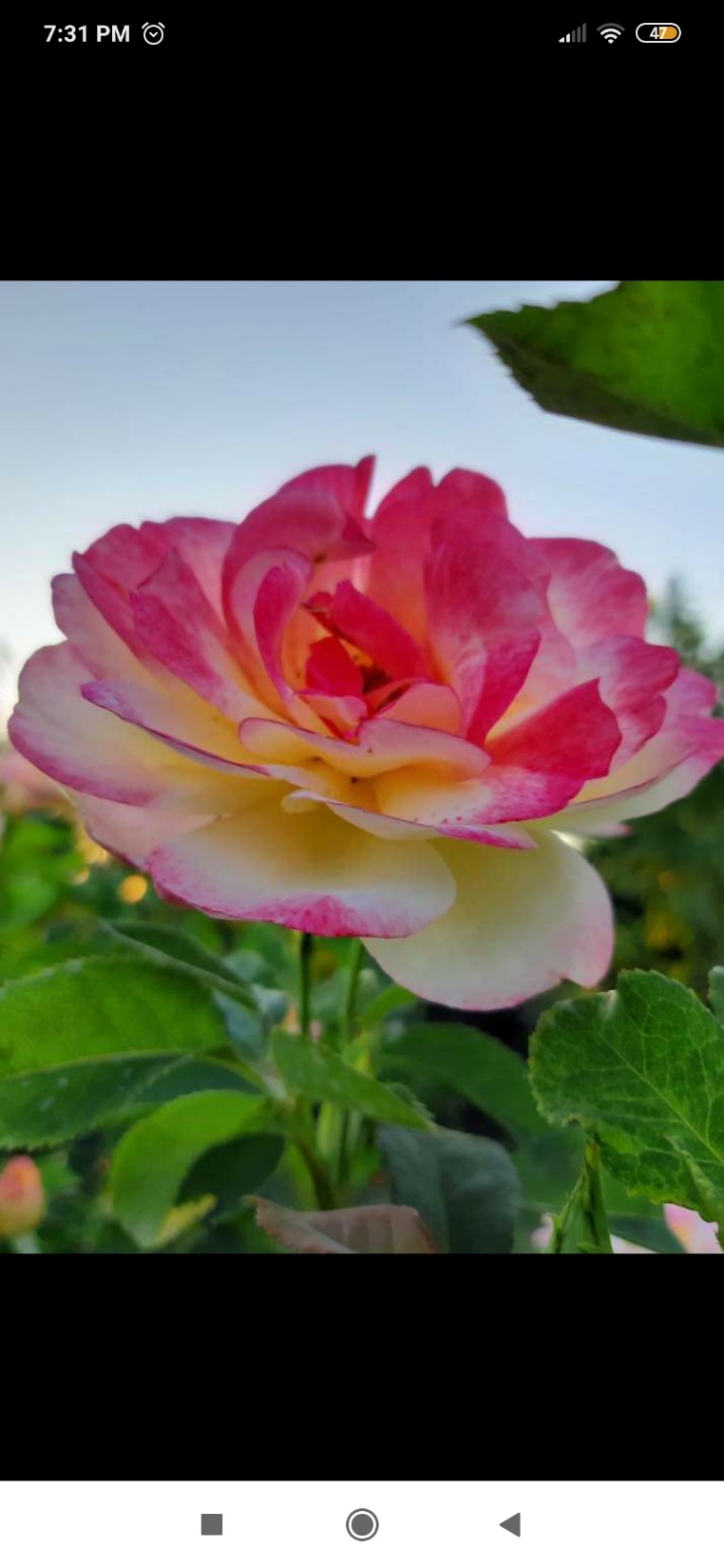 Goodbye, 
dear students.